Thank You, Karen – enjoy your retirement!
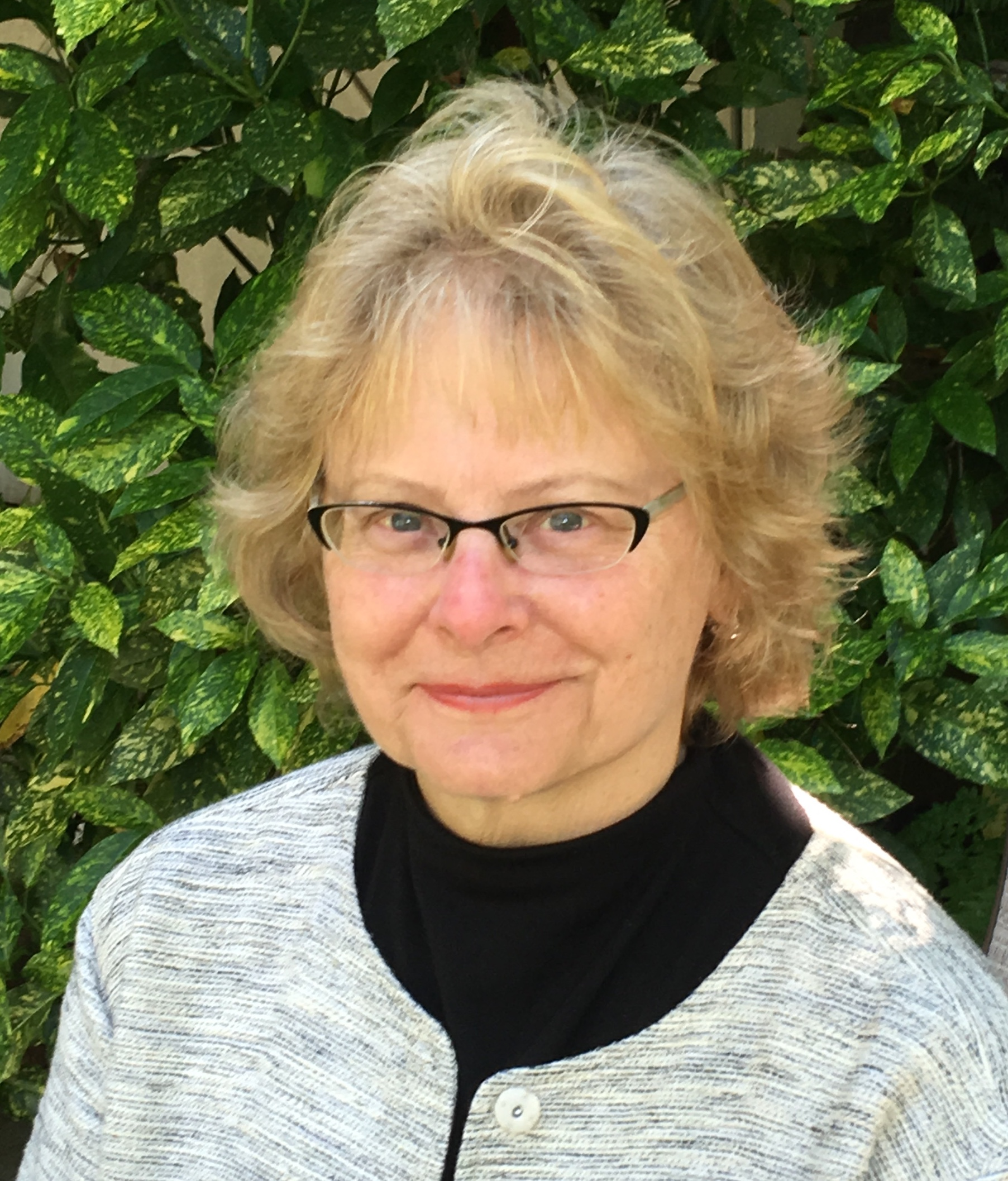 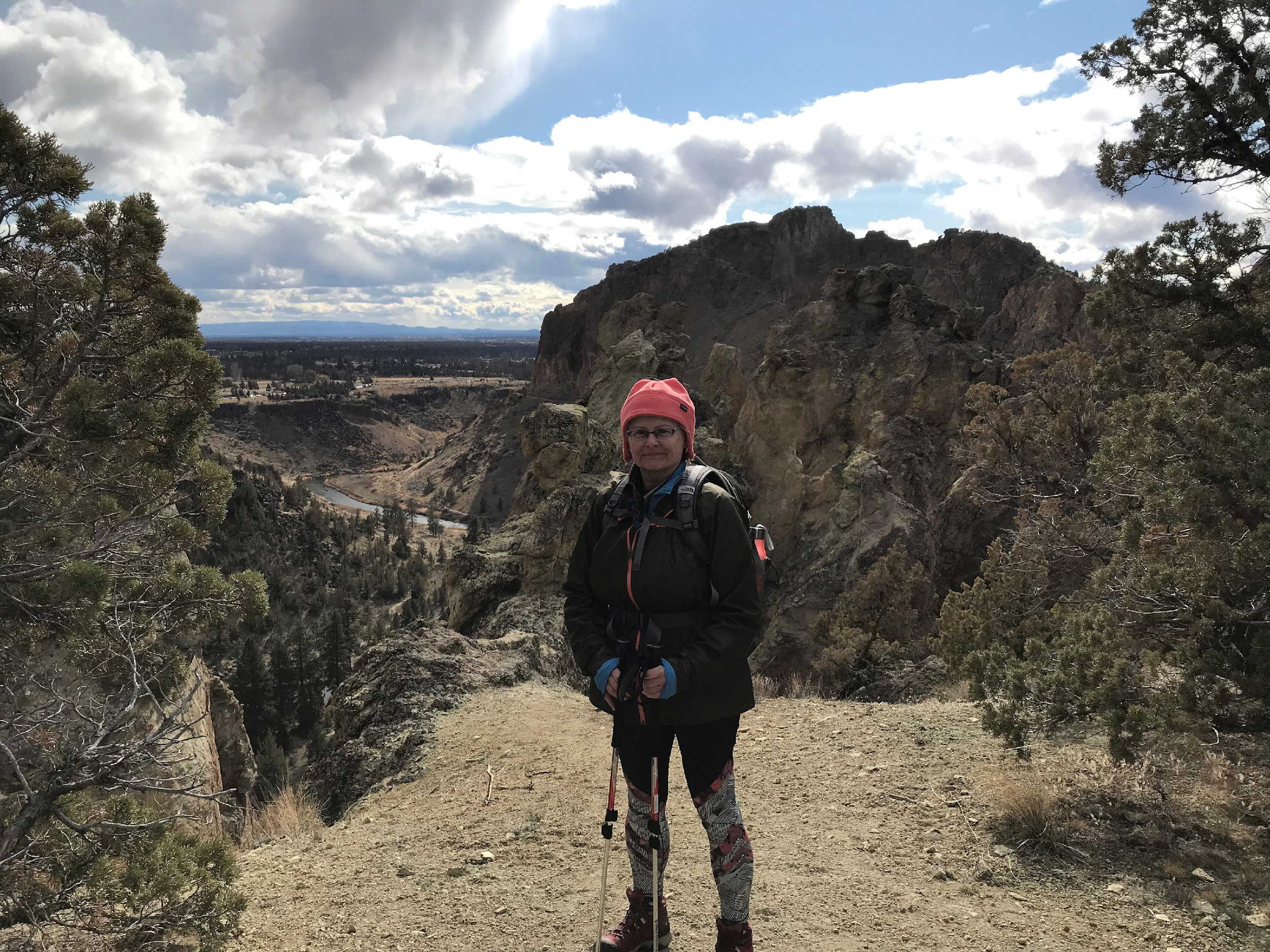 13 January 2020
MRAM